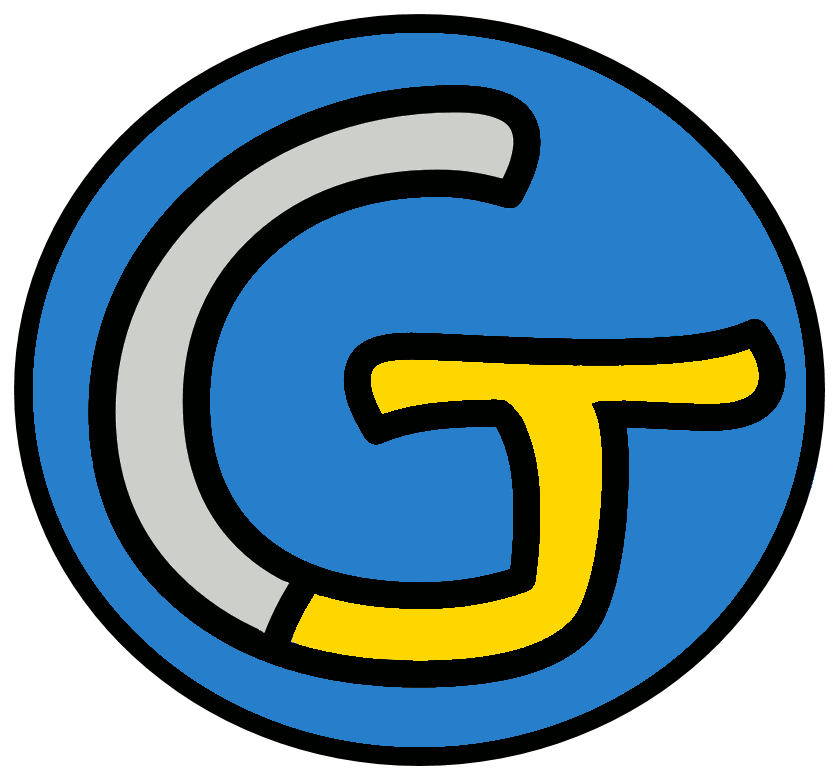 Découverte du monde – Anglais
Les animaux de compagnie
 Listen and write
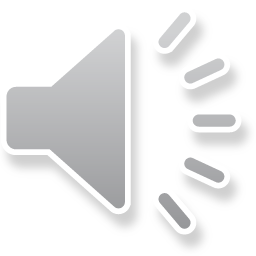 Listen and write the sentences.

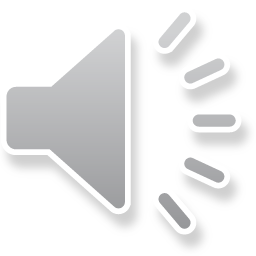 
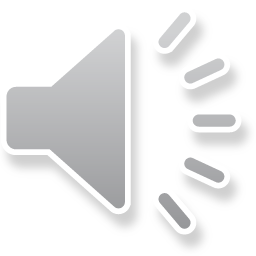 
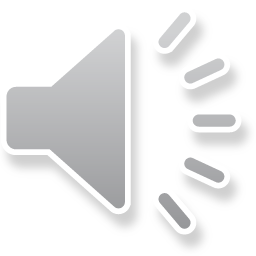 
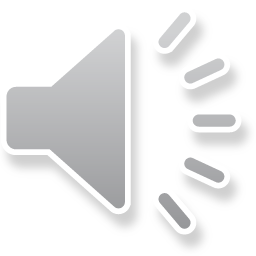 
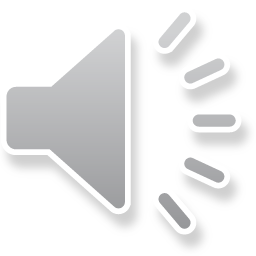 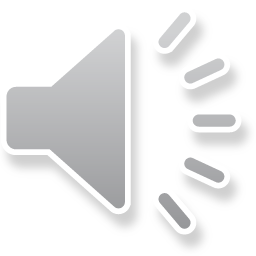 Let’s correct.
I have got a fish.

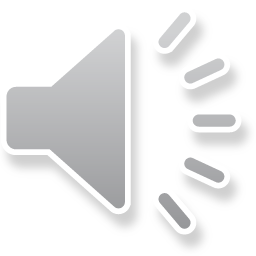 
Have you got a rabbit ?
No, I haven’t.
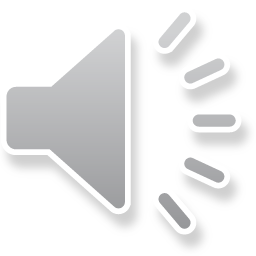 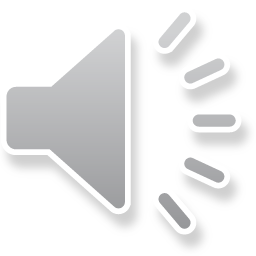 Have you got a cat or a dog ?
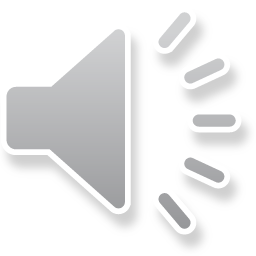 
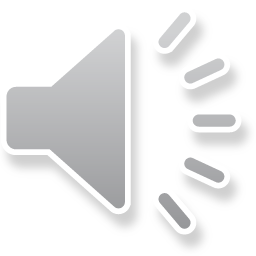 I have got two dogs and one fish.

Have you got a mouse ?
Yes, I have.
